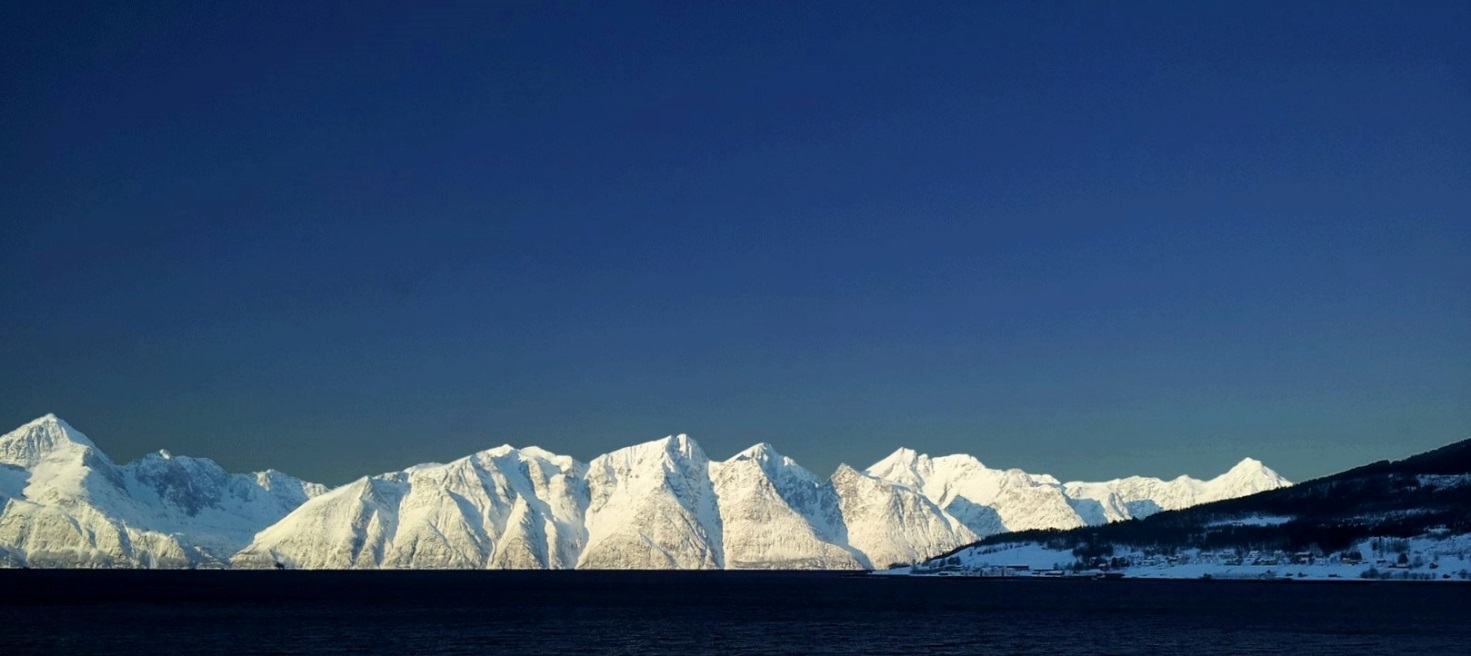 Dato/revidert:
12. Mars 2017
Rådgiver:
Harriet Steinkjer Nystu
Kurt Johnsen

Sted:
Tromsø/Alta
Samisk idrett-fordelingsnøkler
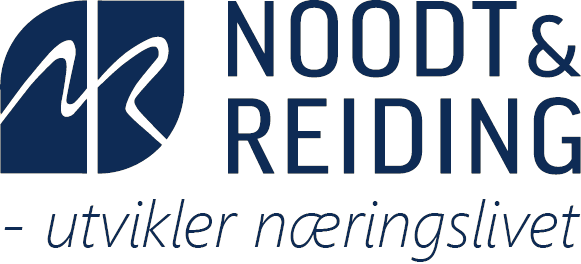 Ny organisering
Kunnskapsparken 3. etg. • Markedsgata 3 Postboks 1448 9506 Alta
www.noodt.no
Kriterier for fordeling av støtte
Grunnstøtte
Fordelingsnøkler som gjenspeiler aktivitet
Vekting mellom ulike aktivitets parametre
Vekting mellom ulike idrett/særforbund som reflekterer ulikt kostnadsnivå
Parametere for støttefordeling
VEKTING MELLOM IDRETTER/FORBUND
Som reflekterer kostnadsnivå –

i) Fotball		
ii) Reinkapp-kjøring
iii) Ski og friidrett
iv) Paraplyorganisasjon og AWG
AKTIVITETSPARAMETRE 
Grunnstøtte
Antall deltakere på arrangement
Barn og unge
Junior og seniorer
Antall arrangement
Lokale og regionale samlinger i egen regi
Arrangement i regi av medlemsklubber med støtte fra særforbund
Antall deltakere på arrangement
Lokalt og regionalt inkl. egne arrangement
Nasjonalt og internasjonalt
Vekting mellom aktivtetsparametere
Grunnstøtte : 25% andel, fordeles likt mellom hvert særforbund og paraplyorganisasjon m/AWG			
Antall deltakere på arrangement: 15% andel, lik vekting mellom barn/ungdom versus junior/ voksne
Antall arrangement : 30% andel, lik vekting mellom arrangement i egen regi  versus arrangement i regi av medlemsklubber med støtte fra særforbund
Antall deltakere på arrangement : 15% andel, lik vekting mellom mht. deltakelse på lokalt/regionalt arrangement versus arrangement nasjonalt/internasjonalt
Deltakelse AWG: 15% andel, likt bidrag  til alle deltakere. Støtte andel per år tar hensyn til at arrangementet skjer hvert andre år.

Aktivitet 2 og 4 måler på antall deltakere, og utgjør til sammen 30%. Det er likt med aktivitet 3 som måler på antallet gjennomførte arrangement.  
For aktivitetsparameterne 2-4 er undergruppene vektet likt. Det vil kunne endres dersom en ønsker å endre innbyrdes vekting mellom de ulike undergrupper.
Vekting mellom idretter/særforbund
Vekting mellom ulike idretter /særforbund skal ta hensyn til at det er ulikt kostnadsnivå forbundet med idretter innenfor de enkelt særforbund. 
I modellen er det benyttet følgende vekting: 
	i) Fotball			1,0	
	ii) Reinkapp-kjøring		3,0
	iii) Ski og friidrett		1,5

Vekting for reinkappkjøring tar hensyn til at deltakelse normalt inkluderer kusk, reineier/trener og et visst antall reinsdyr 
Vektig for ski-/friidrett tar hensyn til at det er relativt høyt kostnadsnivå til utstyr og at det er en individuell idrett som også binder mer ressurser i arrangements gjennomføring
Vekting for fotball tar hensyn til at det er relativt lavt kostnadsnivå til utstyr og at det er en lagidrett som krever relativt mindre ressurser i forbindelse med arrangementsgjennomføring
Modell - eksempel
Følgende modell viser hvordan vektingen slår ut med grunnlag  i de forutsetninger som det er redegjort for. 

Det er benyttet et eksempel med totalbudsjett på 3,5 mill. kr. 

I eksemplet er det benyttet likt aktivitetsnivå mellom alle tre særforbund i forhold til aktivitets parametrene 2, 3 og 4. Dette er gjort for å synliggjøre hvordan vektingen  slår ut mellom de ulike særforbund og paraplyorganisasjon inkl. AWG.